Центр психологической разгрузки для детей
Цель: стабилизация психоэмоционального состояния детей
Задачи: 
Преодоление эмоционального неблагополучия дошкольников;
Сохранение и укрепление психологического здоровья детей.
«Полянка настроения»
Благодаря «уголку настроения» дети могут выразить свое эмоциональное состояние, которое может меняться в течение дня;
А также примерить различные эмоции, в случае если они отрицательные «выбросить» их в «мешок плохого настроения»;
Для того, чтобы улучшить настроение и порадовать себя, нужно «заглянуть» в «мешочек с хорошим настроением».
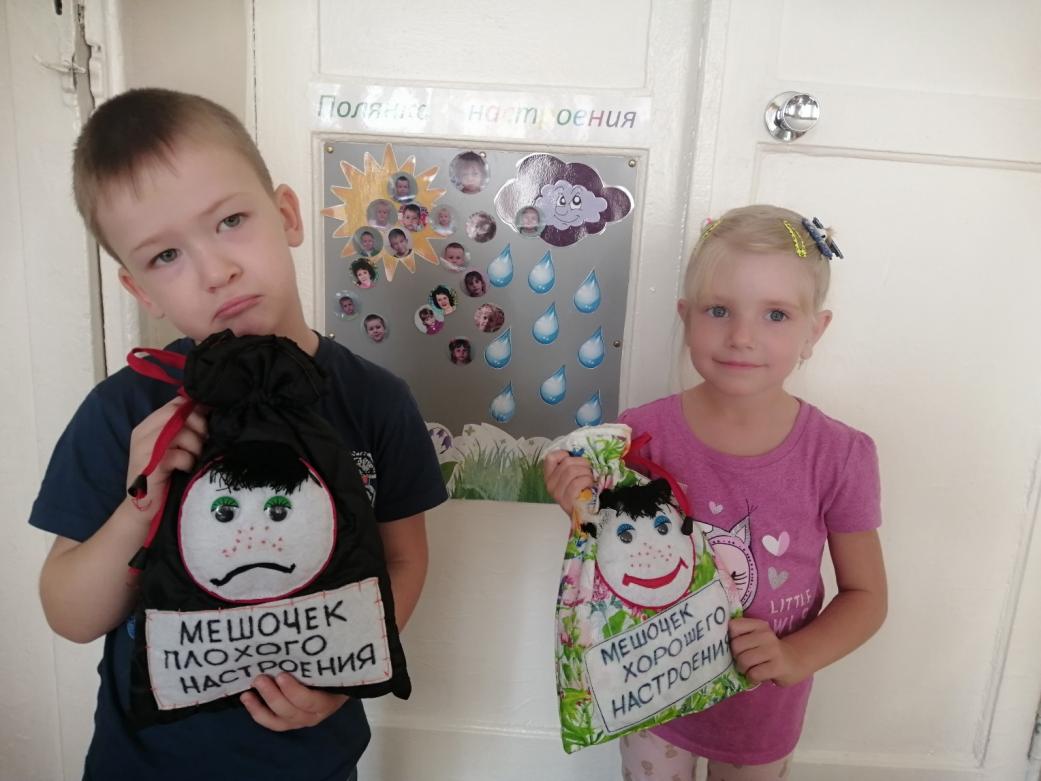 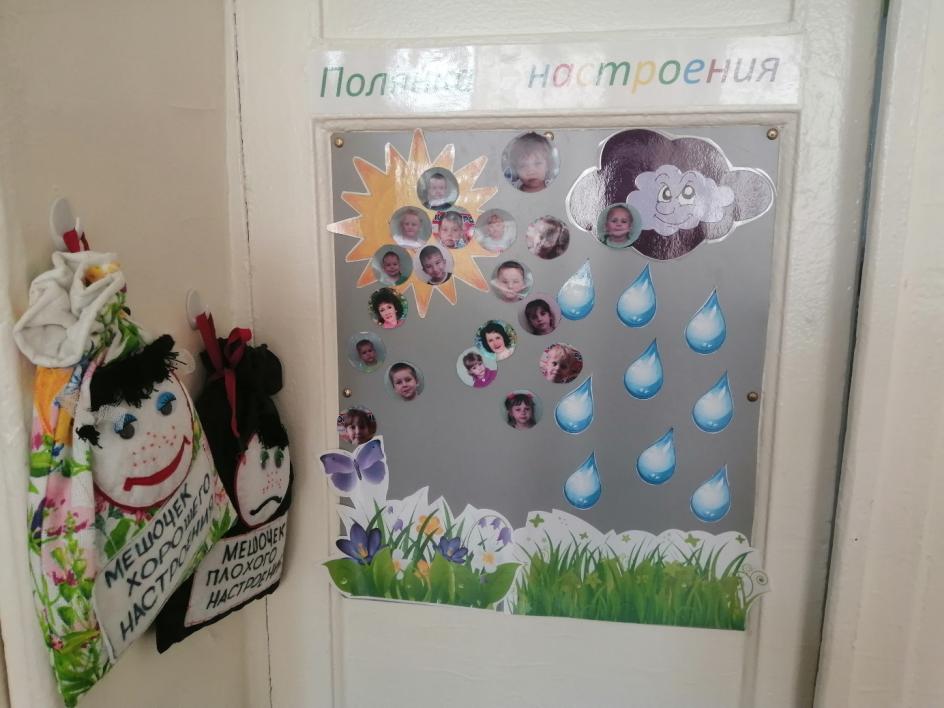 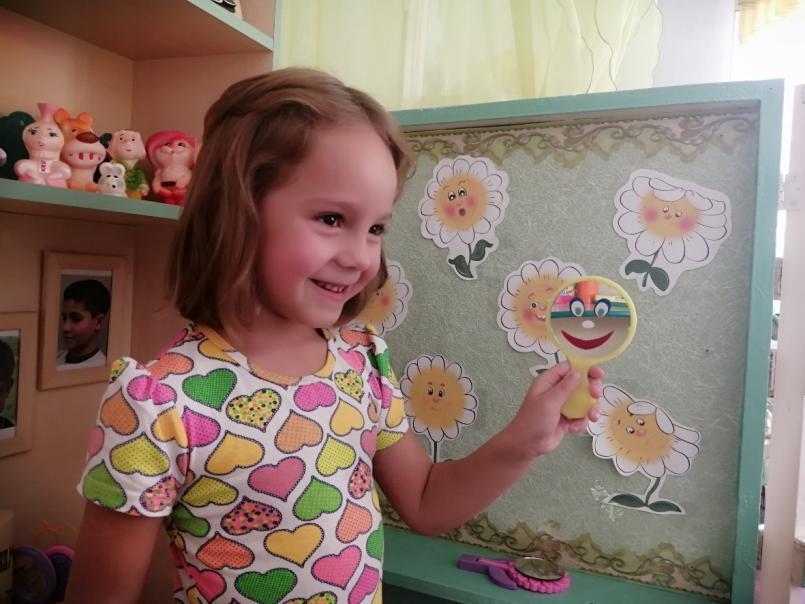 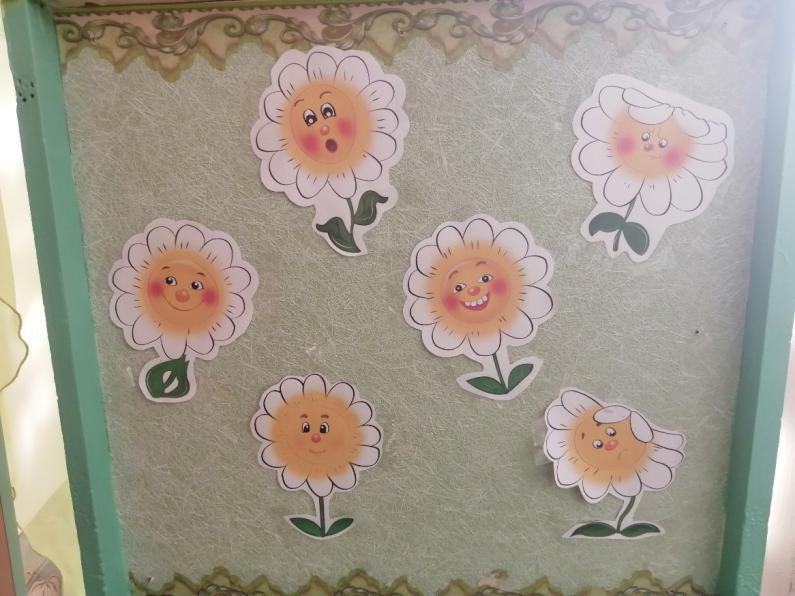 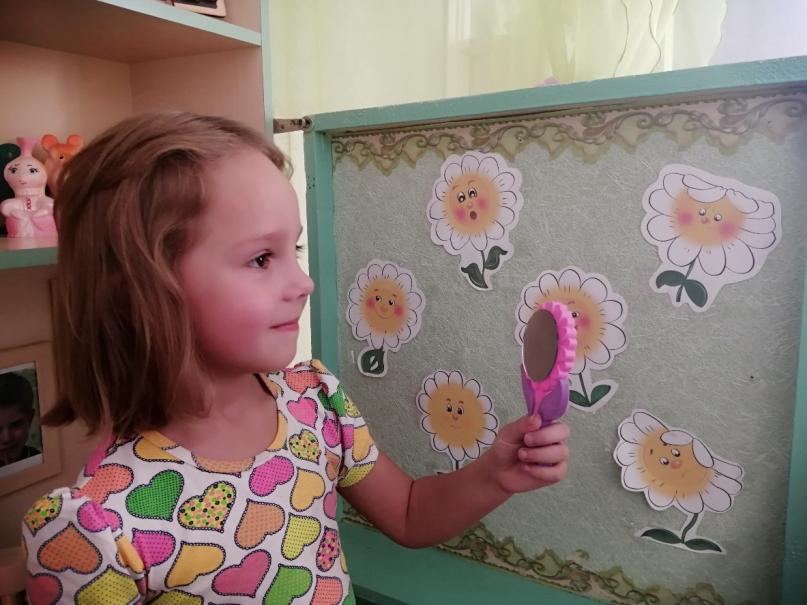 Уголок «Моя семья»
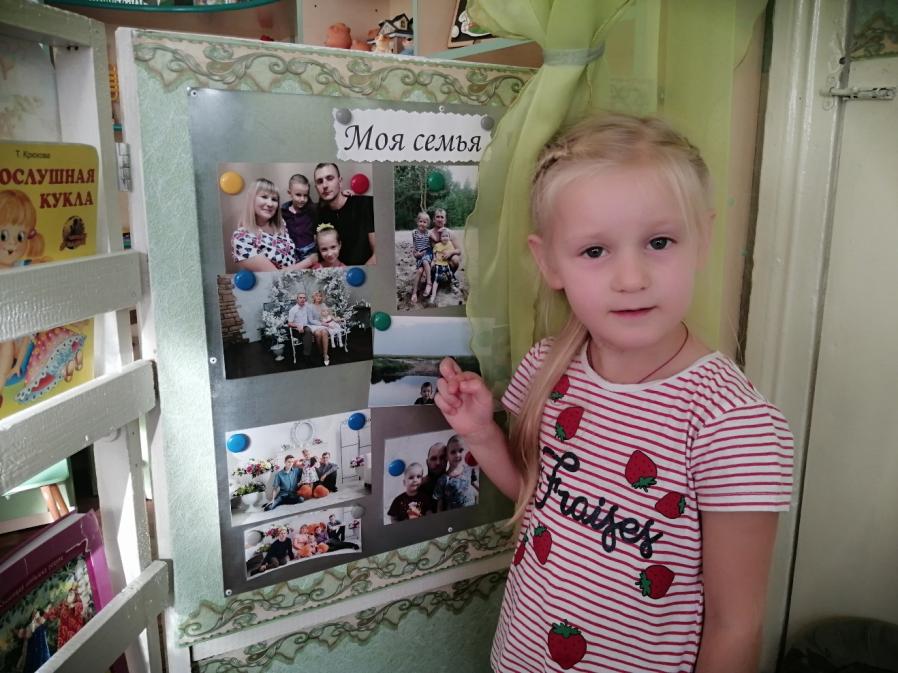 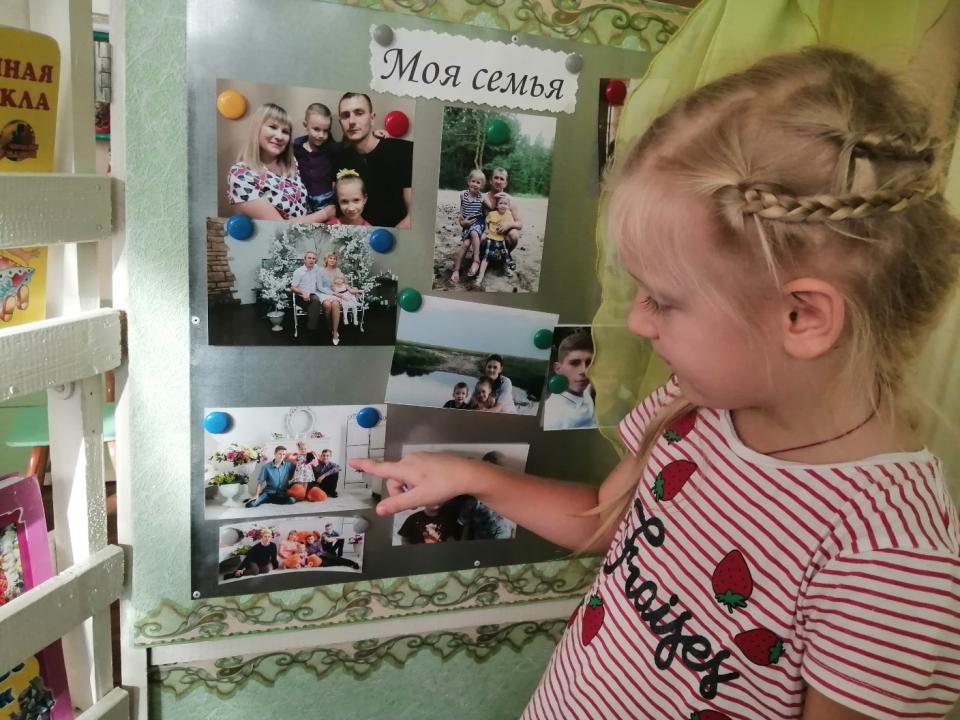 «Уголок уединения»
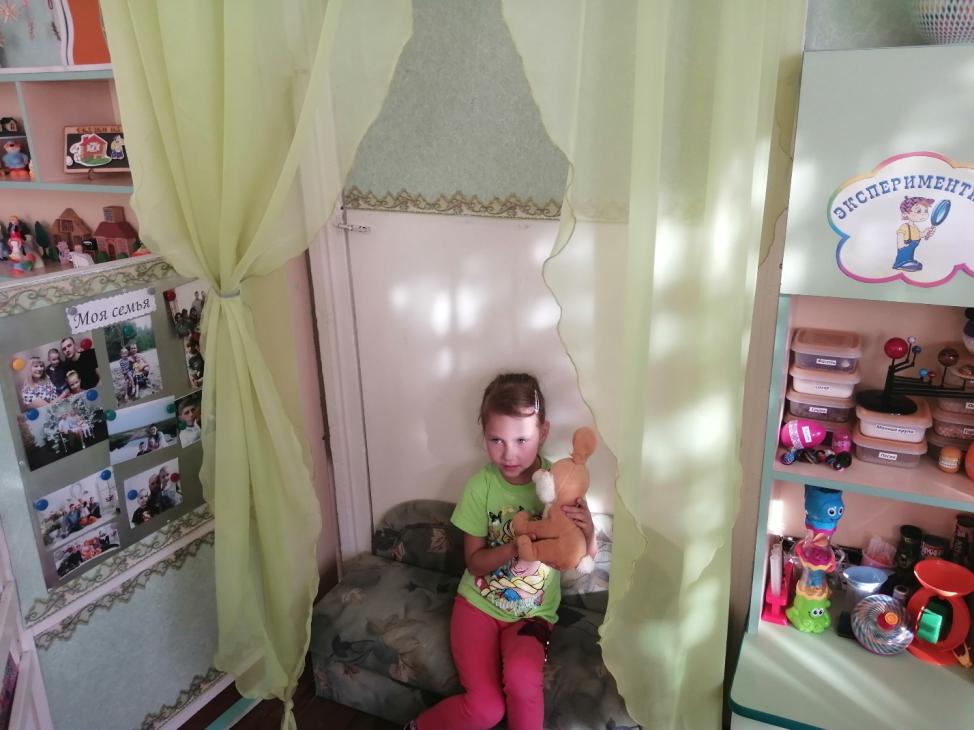 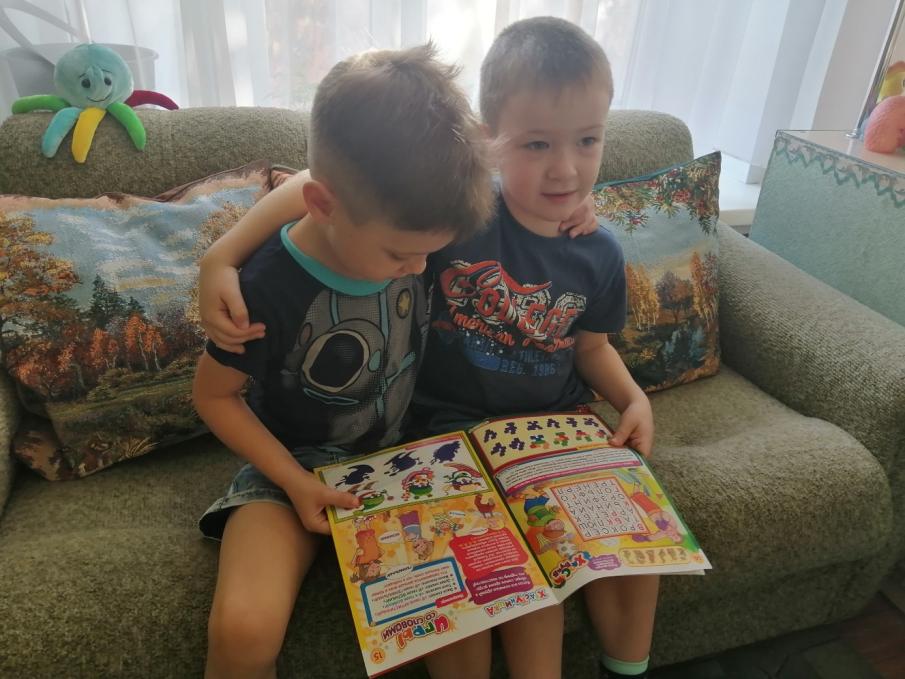 В результате наличия «Центра психологической разгрузки» у детей снижается агрессивность, плаксивость, тревожность;

Приобретаются навыки управления своими эмоциями, поведением;

Создаются условия для психоэмоционального комфорта каждого ребенка.